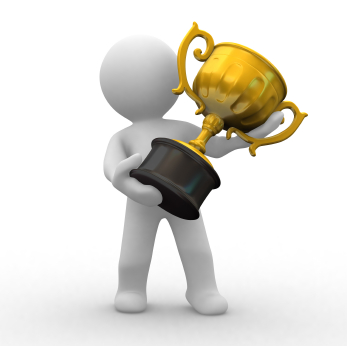 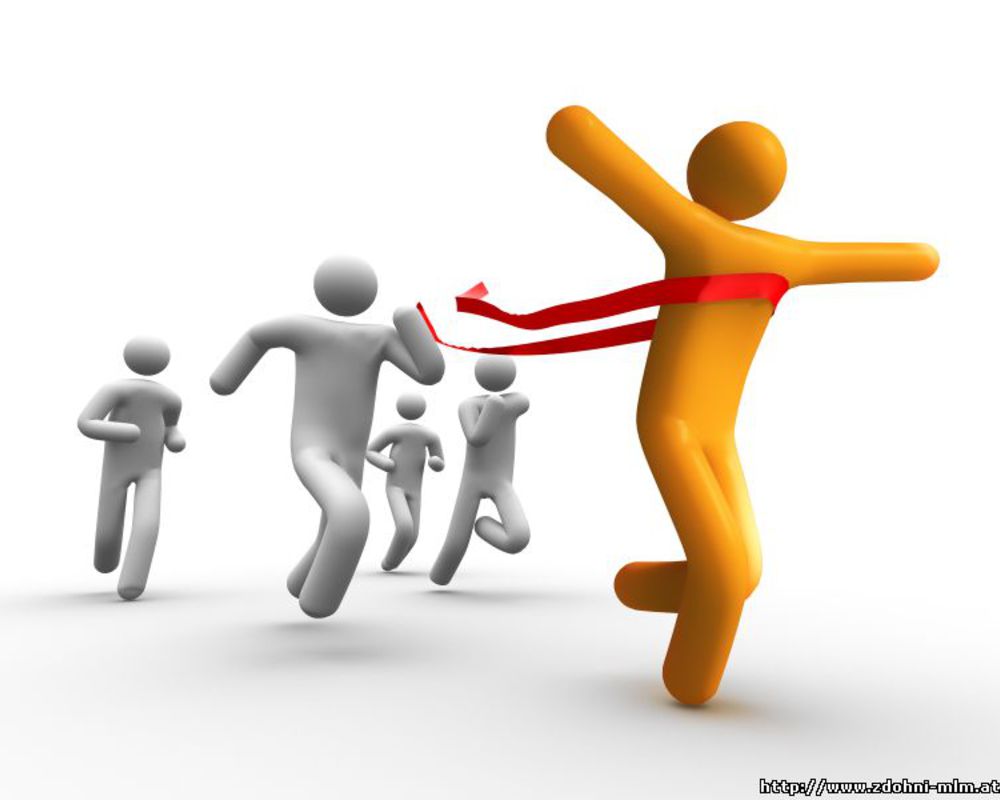 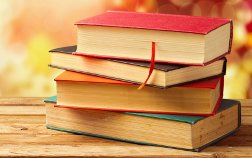 Наші успіхи у 2019-2020 н.р.
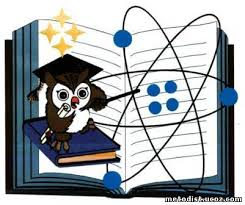 ФІЗИКА
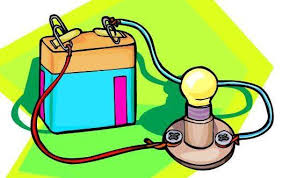 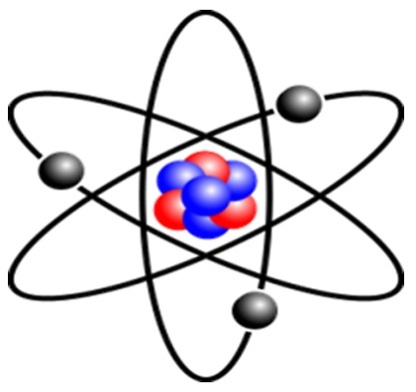 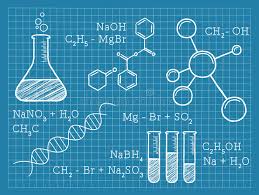 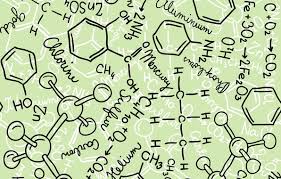 ХІМІЯ
УКРАЇНСЬКА МОВА ТА ЛІТЕРАТУРА
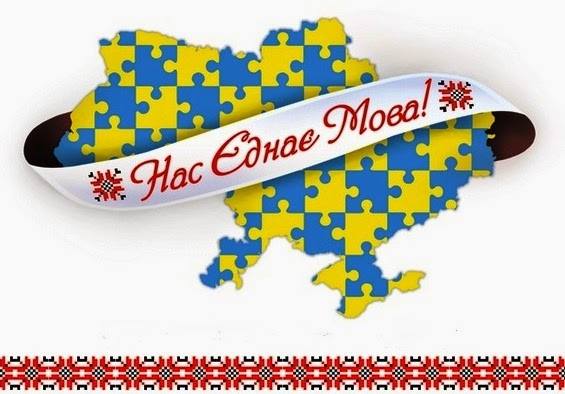 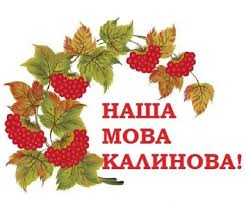 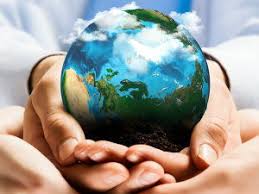 географія
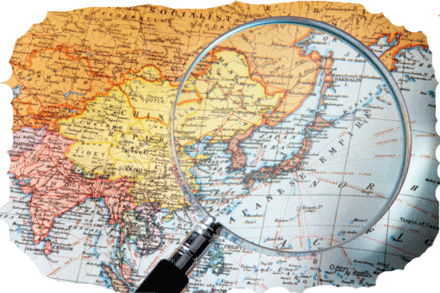 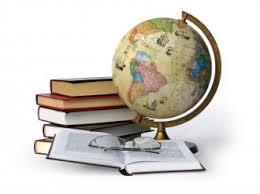 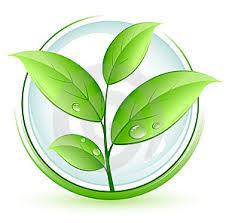 БІОЛОГІЯ
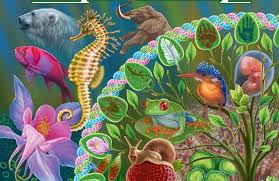 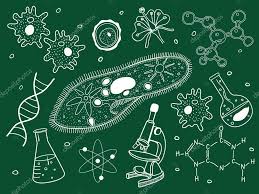 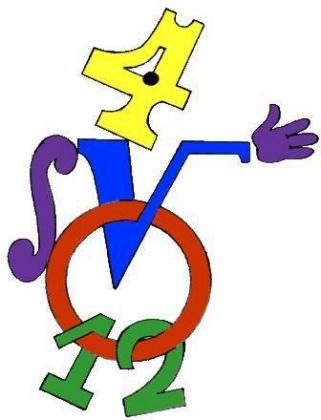 МАТЕМАТИКА
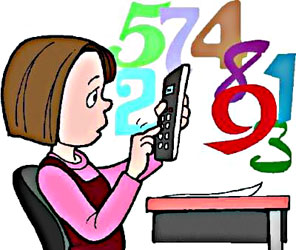 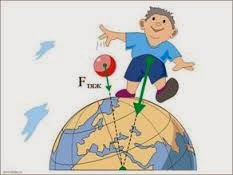 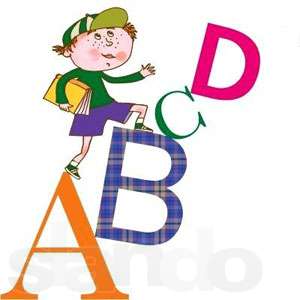 АНГЛІЙСЬКА МОВА
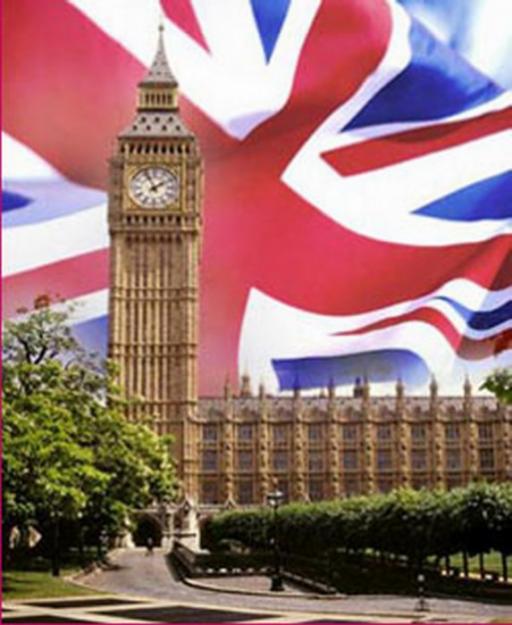 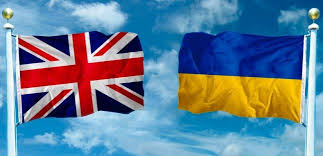 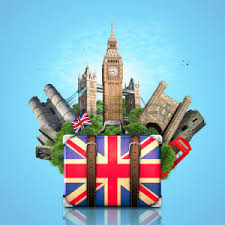 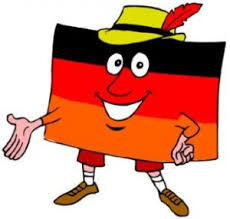 НІМЕЦЬКА МОВА
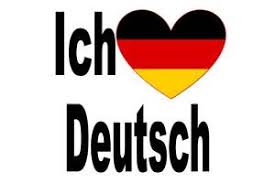 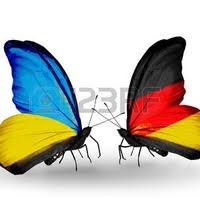 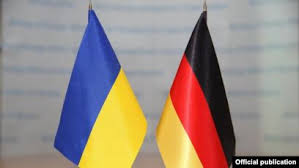 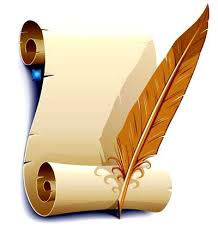 Переможці ІІ-го міського етапу XХ Міжнародного конкурсу з української мови ім. П. Яцика
Переможці ІІ-го міського етапу  Міжнародного мовно-літературного конкурсу ім.Т.Г.Шевченка
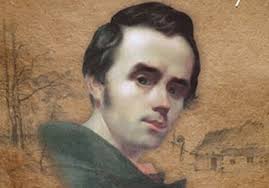 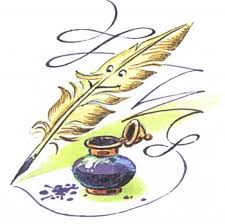 Переможці ІІ-го міського етапу Всеукраїнського конкурсу «Об’єднаймося ж, брати мої»
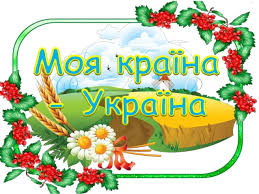 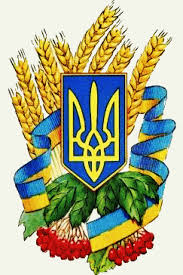